Életem, napjaim….
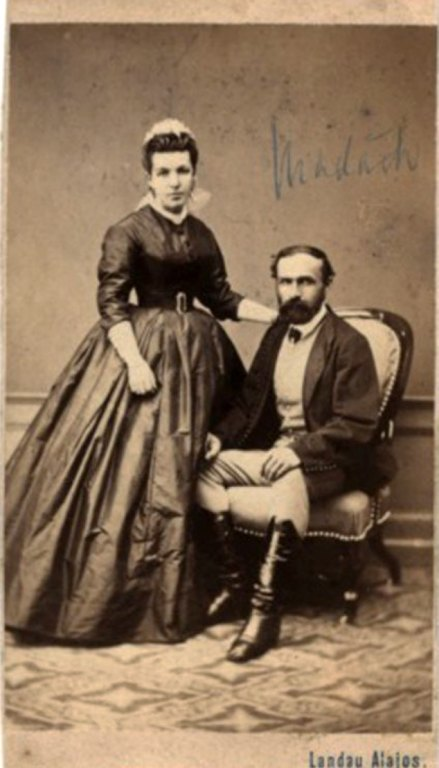 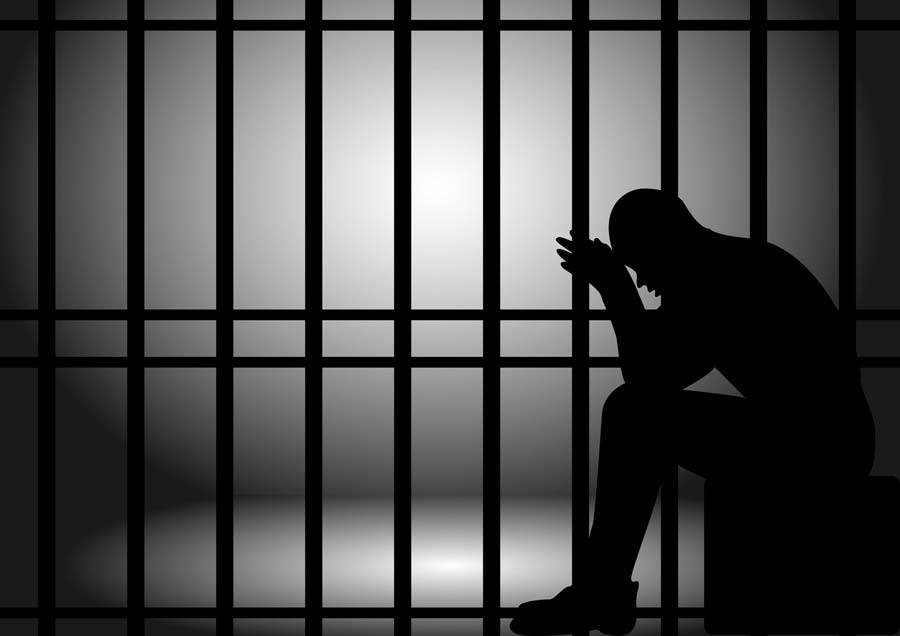 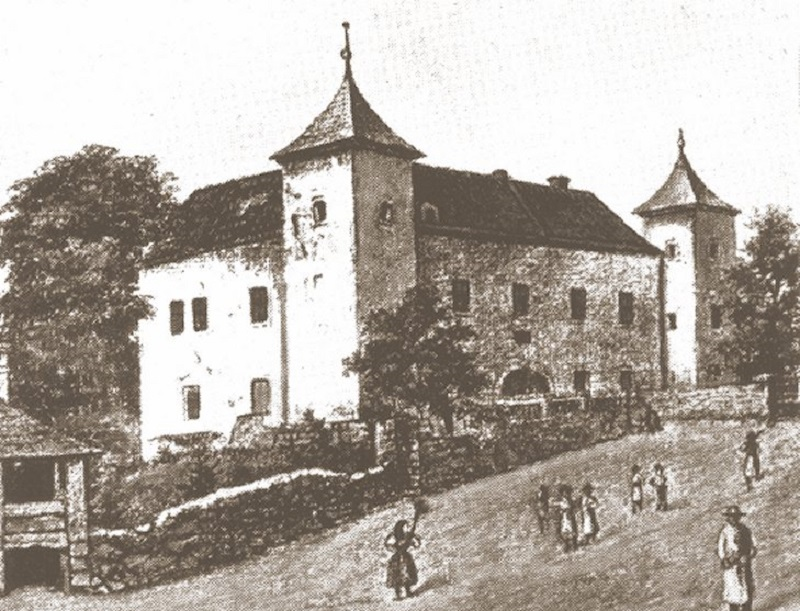 A börtönben fogalmazódott meg az Ember tragédiájának gondolata …
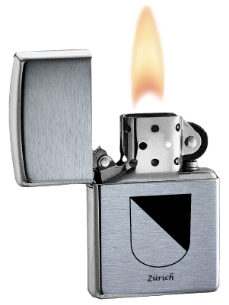 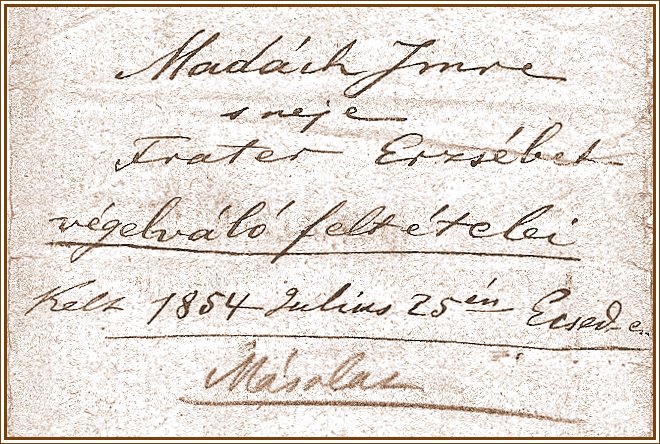 Alsósztregova
Elváltam Erzsébettől a nyáron.
Eddig megírt muveim:
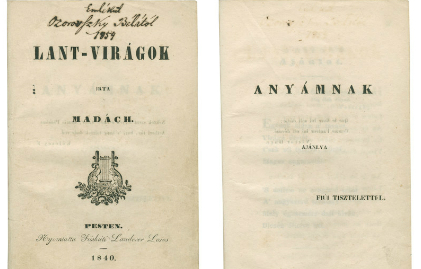 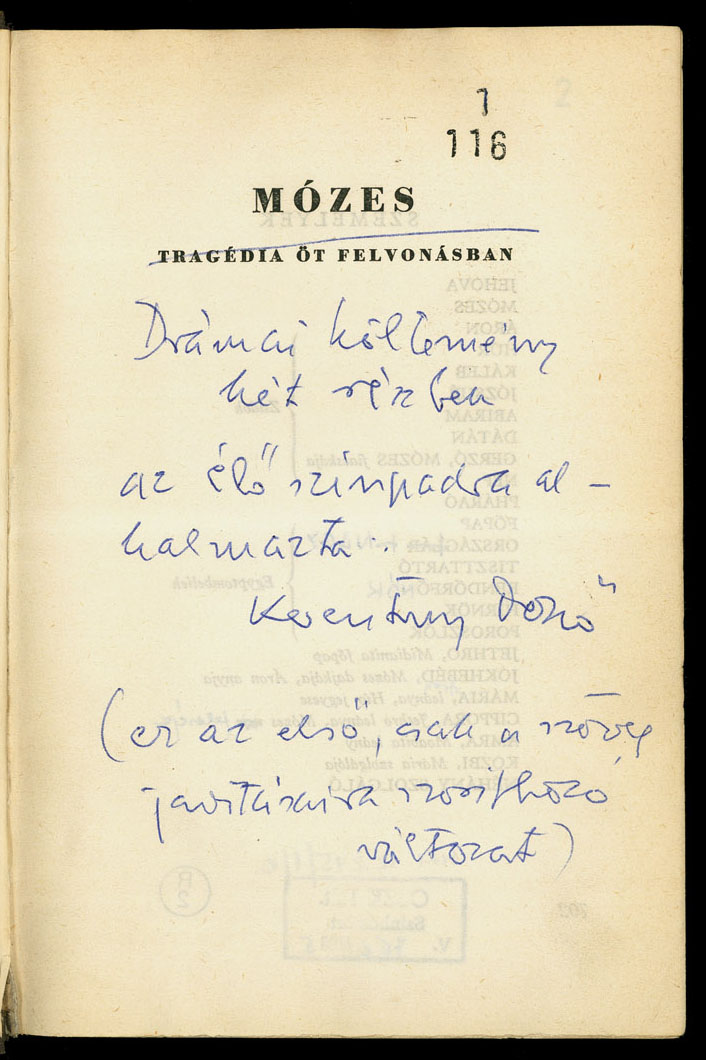 Ember tragédiája 
(Köszönöm a lektorálást barátom! )
Munkám
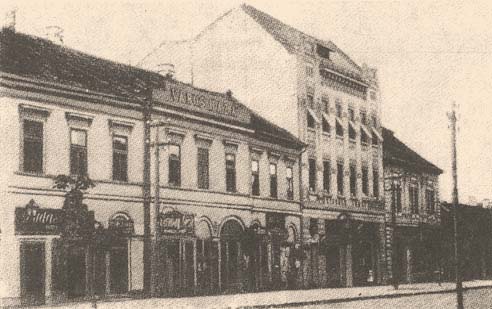 Ügyvédi oklevelem
Megválasztottak országgyűlési képviselőnek!!!
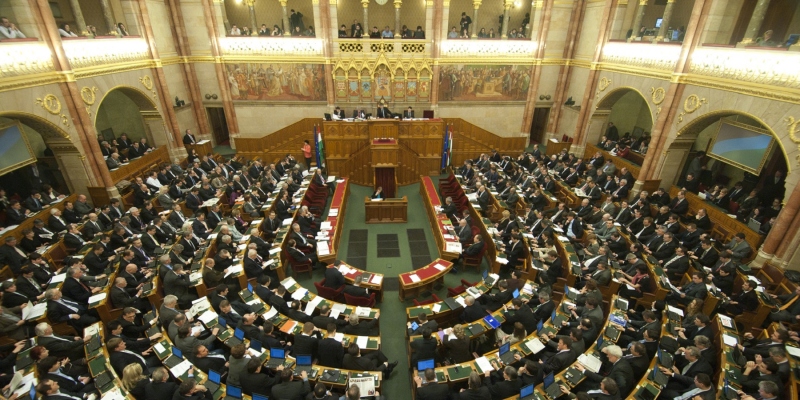 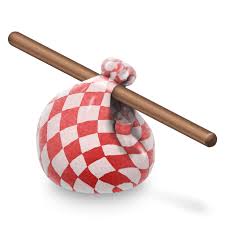 Útravaló legyen tán…
 Útravaló verseim?
Talán írnom kellene már egy verseskötetet… 
De mi van ha süket fülekre talál?
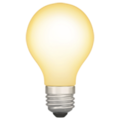